Division of School Improvement
February 6, 2020
SLIDO.COM EVENT CODE: A021
SLIDO.COM EVENT CODE:
Agenda
Roll Call
Communication
ESF Diagnostic and ESF Facilitator Support
Plan Development and SI Facilitator Support
Grant Management
Upcoming Topics
SLIDO.COM EVENT CODE: A021
Celebrations
Thank you to everyone for completing the Google doc with updated Spring Diagnostic visits! SI Division will update portals in ISAM within the next 2 weeks.

Our first DCSI Academy stakeholder feedback list has over 60 potential DCSIs! I appreciate your recommendations at the ESC SI Lead meeting and subsequent emails.
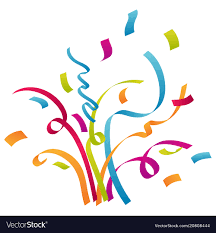 SLIDO.COM EVENT CODE: A021
Calendar
Presenter: Nicole Seltman
SLIDO.COM EVENT CODE: A021
TETN February 6
Campuses and districts implement TIPs
Supporting campuses in preparing Mid-year funding reports
TTIPS Conference 2/20-2/21
Progress #2 Submission Due in ISAM 2/28
Feb
Jan
TETN March 5
TEA calls/emails with DCSIs: Progress Submission #2
Campuses and districts implement TIPs
Supporting campuses in preparing Mid-year funding reports
Turnaround Plan Submission Due 3/2
Mid-Year Funding Report Due 3/13
Mar
Feb
TETN April 2
TEA calls/emails with DCSIs: Progress Submission #2
Campuses and districts implement TIPs
TAP approvals and modifications sent to LEAs
April
Mar
SLIDO.COM EVENT CODE: A021
2019-2020 SI Lead in person meeting dates
SLIDO.COM EVENT CODE: A021
2019-2020  TETNs
* = second Thursday of the month
SLIDO.COM EVENT CODE: A021
ESF Diagnostic and ESF Facilitator Support
Presenters: Jessica McLoughlin, Melissa Yoder, Keith Thompson
SLIDO.COM EVENT CODE: A021
SI Lead Critical Actions: ESF Diagnostic and Facilitator Support
Provide ongoing direct support of ESF Facilitators
Train ESF Facilitators on updates to ESF Diagnostic processes and best practices
Coordinate campus deployment logistics 
Monitor all diagnostic process steps and document submission for all ESF Facilitators (ISAM)
Maintain ISAM data quality control and make ongoing adjustments as needed
SLIDO.COM EVENT CODE: A021
[Speaker Notes: JM]
External ESF Facilitator Support
CES has External ESF Facilitators ready to assist with any ESF openings that may arise this spring.  If you find  yourself in a situation where support is needed from an External ESFF, please contact Keith Thompson at CES.
SLIDO.COM EVENT CODE: A021
[Speaker Notes: CES]
External ESF Facilitators
As a reminder, as External ESF Facilitators are turning in their ESF Diagnostic Final Reports, CES will share those final reports with the SI Leads at the appropriate ESC.

CES will also be reviewing all External ESF Facilitators final reports and entering them into the Fidelity of Implementation (FOI) tool.
SLIDO.COM EVENT CODE: A021
[Speaker Notes: CES]
ESF Diagnostic Updates Training: 
All ESF Facilitators
All ESFFs are required to complete the ESF Diagnostic Updates Training, either via a face-to-face training at their assigned ESC or through the online module developed by CES. 
Make sure to confirm the training of ESFFs with CES to ensure that certifications are up to date.
SLIDO.COM EVENT CODE: A021
[Speaker Notes: JM]
ESF Diagnostic Updates Training: 
Online Module
The ESF Diagnostic Updates Training Online Module has officially closed for certification purposes.
The module will remain open for access as a reference tool on an ongoing basis.
SLIDO.COM EVENT CODE: A021
[Speaker Notes: JM]
ESF Facilitator Fidelity of Implementation (ESFF FOI) Updates: Identified Areas for Support
Goals for FOI Tools Roll out and Refinement: 


Provide timely FOI data for mid-course correction AND  a bigger picture of formative data to inform planning for future practice (the time sensitive data and process challenge) 

Ensure clarity around communication of FOI report data (the communication pipeline) 

Ensure clarity around ESFF and SI lead roles in finalizing final reports (the 2 week window)
SLIDO.COM EVENT CODE:  A021
ESF Facilitator Fidelity of Implementation (ESFF FOI) Updates: the time sensitive data challenge
Our Learnings: 
Cadence of diagnostics per region varied significantly 
Regions would not receive FOI report to be able impact adjustment midcourse 
Survey results were adding to additional lag in report delivery 

Bottom line: The cycles system for FOI feedback required some redesign to maximize its value to the SI lead as a support to: 1)identify areas for calibration and coaching support within the region and 2) shine a light on the lead’s own practices in reviewing final reports and providing feedback.
SLIDO.COM EVENT CODE:  A021
[Speaker Notes: MY]
ESF Facilitator Fidelity of Implementation (ESFF FOI) Updates: Blended Report Model
Leading Indicators: Final Report FOI Cycles 

2-3 cycles during the window
Does not include perspective data- focused on reports only (ensures faster turn around) 
Informs mid-course corrections and coaching needs during the diagnostic window
Not included as formative component of the ESC metrics
Lagging Indicators: Spring Regional FOI Report 

End of Diagnostic window
Includes Stakeholder perspective data from the ESFF Survey 
Informs planning and preparation for Spring/ next year’s diagnostic window 
Included as a formative component of the  ESC metrics
SLIDO.COM EVENT CODE:  A021
ESF Facilitator Fidelity of Implementation (ESFF FOI) Updates: Proposed Blended Report Model
Final Formative FOI Report
Cycle 1
Cycle  2
Cycle 3
Formative FOI: Final Report only
Formative FOI: Final Report only
Formative FOI: Final Report only
Final FOI Report: Final Report and ESFF Survey Data
Review and refine practice, apply aligned interventions
Review and refine practice, apply aligned interventions
Review and refine practice, apply aligned interventions
Final Diagnostic FOI, review and plan for support for the upcoming year
Window for FOI: January through April 
Other SI lead actions: continued calibration/ coaching opportunities and final report review throughout
SLIDO.COM EVENT CODE:  A021
[Speaker Notes: MY]
ESF Facilitator Fidelity of Implementation (ESFF FOI) Updates: Other report refinement
A more granular look at strengths and growths: Addition of question level % fidelity of implementation versus just the category level % fidelity of implementation. 

Insight into which reports were reviewed: ESCs will receive the qualtrics report that lists which reports were reviewed.
SLIDO.COM EVENT CODE:  A021
ESF Facilitator Fidelity of Implementation (FOI) Processes: Communication Next Steps
Share Report Context with CORE Group 
build understanding around the overall purpose, structure, data sources and implementation rubric.  

Updates to Report Cycles 
cycles may have less reports reviewed at a time so as to provide you with relevant timely data
SLIDO.COM EVENT CODE:  A021
ESF Facilitator Fidelity of Implementation (FOI) Processes: Two Week Submission Window
Why is it critical for the SI Lead to engage in an initial review of Final Reports prior to submission? What is the impact on the overall FOI? 



Post FOI Report:

IMPACT 




Pre- FOI Report:
SI lead reviews FOI report with a growth mindset
IMPACT
-Opportunity to self calibrate on my practices as an SI Lead
-Signal/Confirm areas of growth for ESFFs and plan for intervention
ESFF Fidelity of Implementation during Post Visit
Campus’ buy in to the Diagnostic based on quality 
Campus receives the report soon enough to be able to use it in planning
IMPACT
SI lead initial Review of Final Report within 2 week window
SLIDO.COM EVENT CODE:  A021
ESF Facilitator Fidelity of Implementation (FOI) Processes: Two Week Submission Window
Recognize multiple challenges exist ( overlap in diagnostic windows, timeliness of report submission to leads, expectations for ESFF to lead communication, etc.) 

Our next steps:
timeline within the 2 week window that clarifies ESFF responsibilities for communication 
additional specificity for the planning and preparate section of the ESFF action steps tool 
initial feedback to inform 
communication to leads re: revised timeline and action steps tool
SLIDO.COM EVENT CODE:  A021
[Speaker Notes: MY]
ESF Facilitator Fidelity of Implementation (FOI) Processes: General Updates
FOI Support Tools will live on the ESF website under facilitator access
Action steps Tool and matrix
 
FOI Fall reports
CES making adjustments to the template 
will send following context building with CORE 

FOI Spring cycles 
Expected dates of report still cycles tailored to regions 
CES will communicate your regions expected dates shortly… they are adjusting those cycles currently.
SLIDO.COM EVENT CODE:  A021
ESF Spring Diagnostics- Logistics Update
By January 31st, please update the google document that will be linked in tomorrow’s SI newsletter with the correct spring diagnostic dates (and facilitator) for your campuses.

This will allow us to update ISAM to ensure all dates and portals are correct.

FYI: Each month we will run a report to identify late/missing ESF Diagnostic Summary reports and reach out to SI Leads/CES to ensure missing reports are uploaded to ISAM.
SLIDO.COM EVENT CODE:  A021
[Speaker Notes: Nicole]
Plan Development and SI Facilitator Support
Presenter: Nicole Seltman
SLIDO.COM EVENT CODE:  A021
SI Lead Critical Actions: Plan Development and SI Facilitator Support
Coordinate the delivery of training to LEAs on SI processes (planning and implementation, timelines, requirements) 
Coordinate SI Facilitator support to campuses → assignment, training and support
SI Liaison with other Vetted and Alignment Improvement Program leaders within the ESC
SLIDO.COM EVENT CODE:  A021
Turnaround Plan Submissions
March 2, 2020 TAPs are due in ISAM
There are 3 submission portals:
Turnaround Plan
Board Resolutions (Signed by Superintendent and Board President at a minimum; prefer all members)
Stakeholder comments
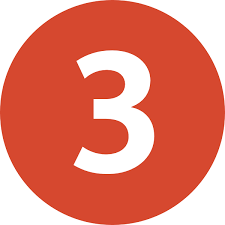 SLIDO.COM EVENT CODE:  A021
Turnaround Plan Process
Our goal is to focus on alignment and calibration as a Division 
We have already begun the process of calibrating to ensure our review process is fair and consistent

Leadership Team Calibration and practice
Partner Review (with built-in calibrating checks)
Additional Leadership team Calibration as necessary
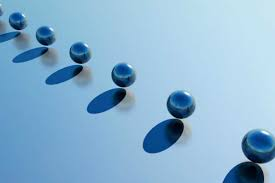 SLIDO.COM EVENT CODE:  A021
Turnaround Plan Rubric
TAP Rubric will look similar to the rubric used for Draft TAP review
We will review content of the plan in the following categories:
	>Campus Information and Turnaround Method
	> Outcomes per Essential Action (Key practices)
> District Commitment Theory of Action (including all Essential Actions)
> Capacity Building 
>Critical Implementation Milestones
> Budget and Financial Resources
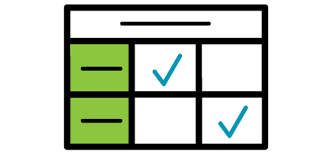 SLIDO.COM EVENT CODE:  A021
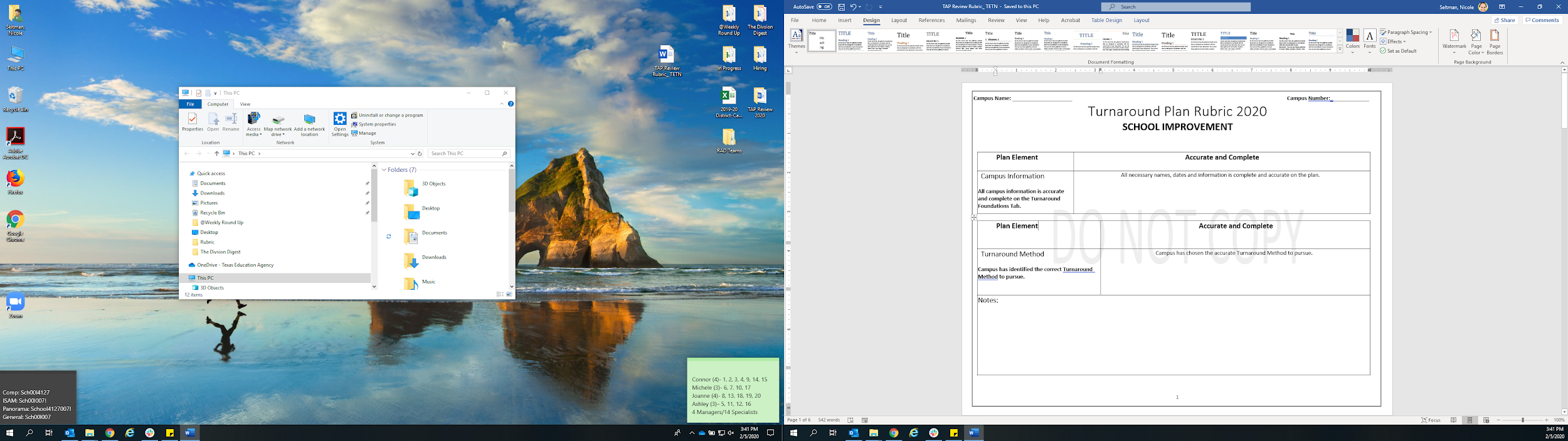 SLIDO.COM EVENT CODE: A021
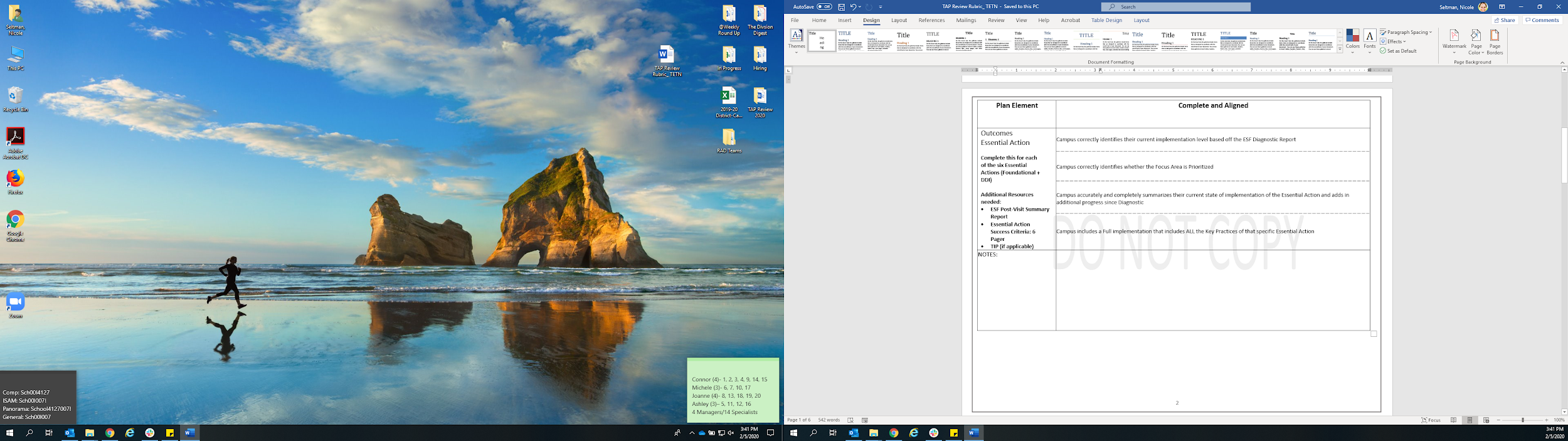 SLIDO.COM EVENT CODE: A021
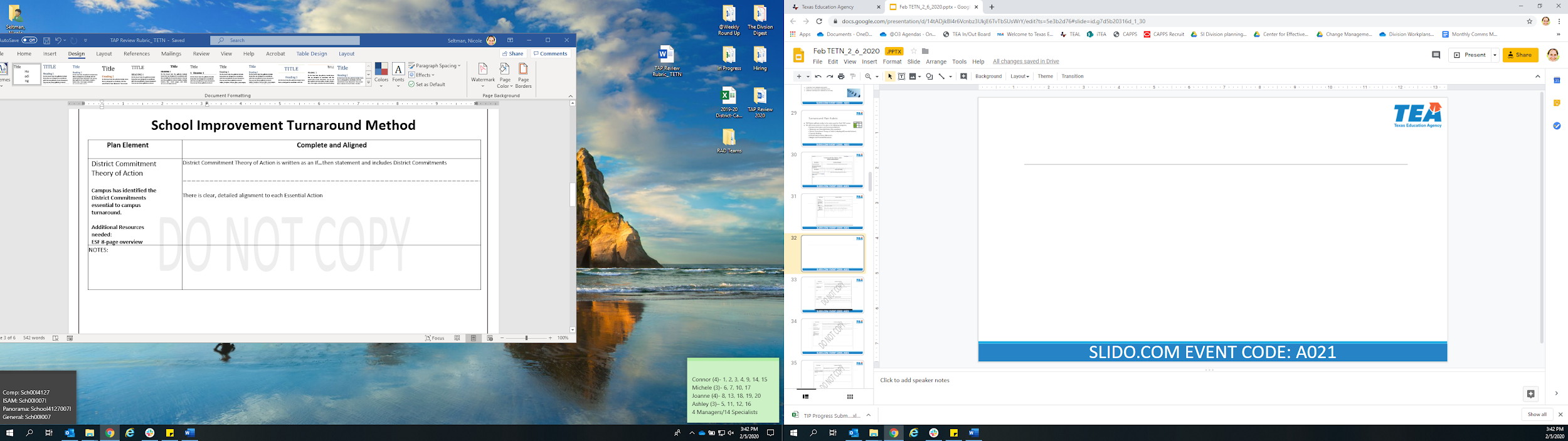 SLIDO.COM EVENT CODE: A021
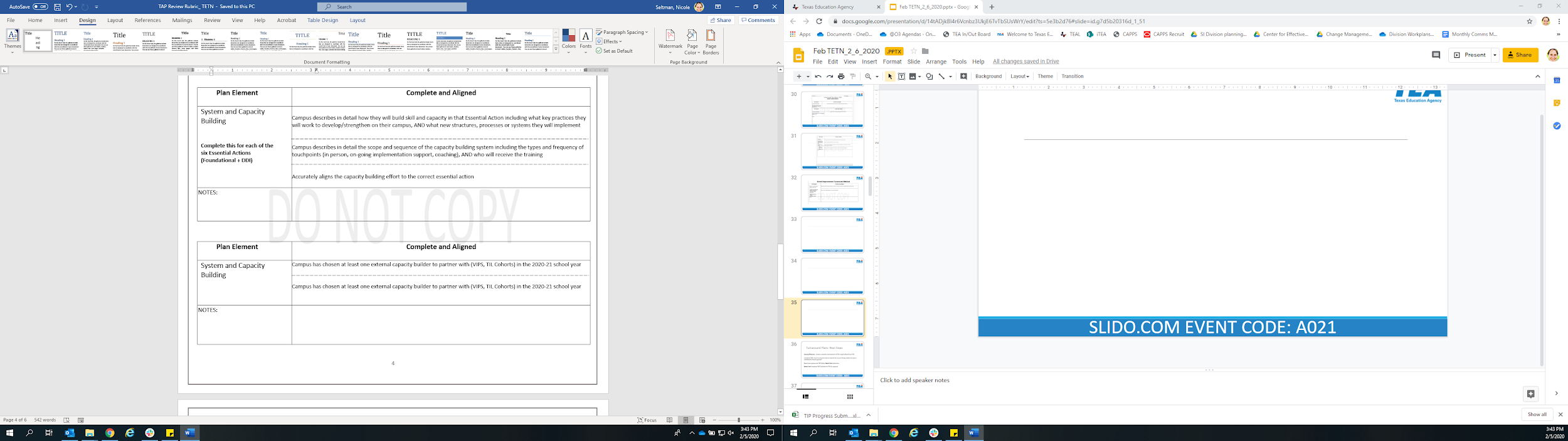 SLIDO.COM EVENT CODE: A021
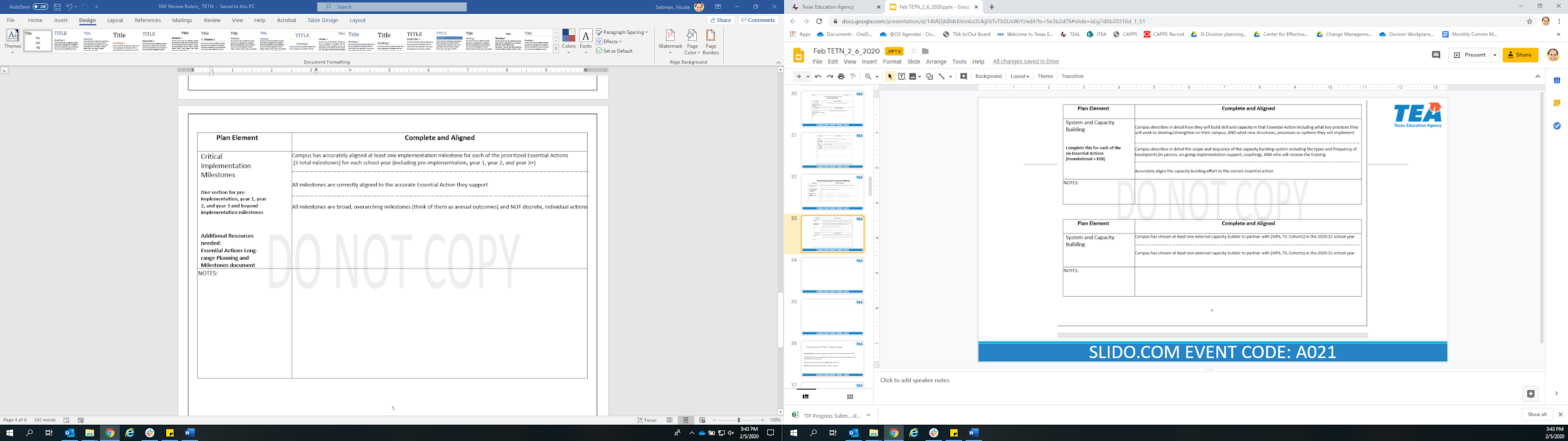 SLIDO.COM EVENT CODE: A021
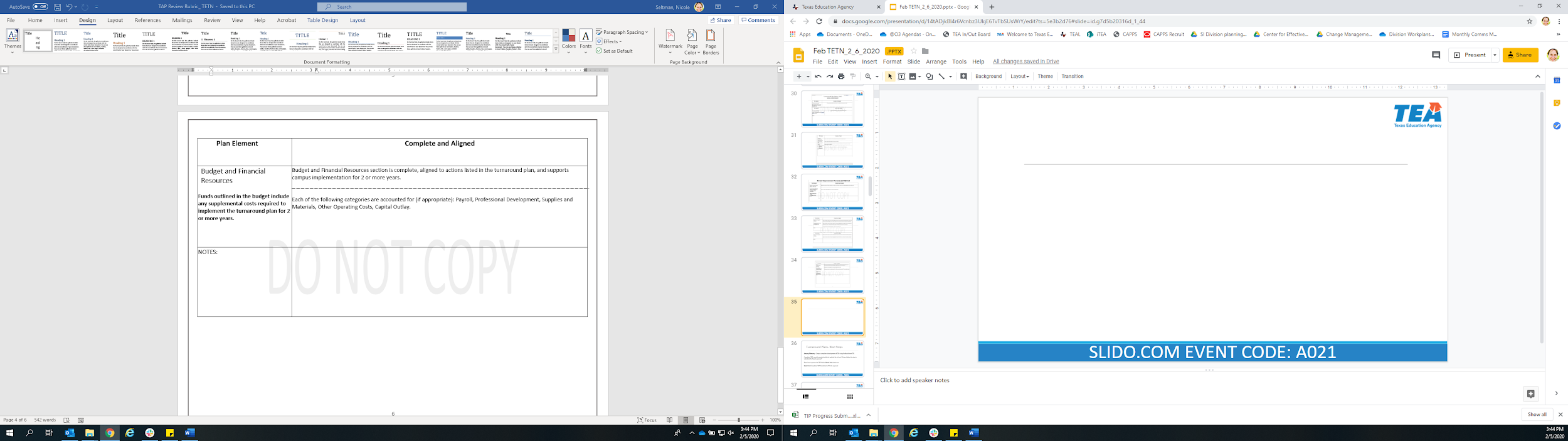 SLIDO.COM EVENT CODE: A021
Turnaround Plans- Next Steps
January/February - Campus completes development of TAP using feedback from TEA 

Completed TAPs must be posted on district website for at least 30-days before the plan is submitted for Board approval*

Board must approve the TAP before March 2nd submission

March 2nd Completed TAP Submitted to TEA for approval
SLIDO.COM EVENT CODE:  A021
Feedback from in-Person Meeting
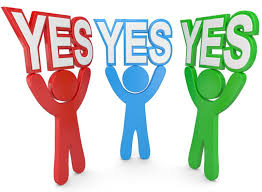 -Scheduling and sending notes works well

-More evidence of structure /script that allows calls to stay focused and on time

-Collaborative yet urgent tone to calls

-Plans are internalized and strong questions are asked

-Collaboration between SI Lead and Division of SI
SLIDO.COM EVENT CODE:  A021
Feedback from in-Person Meeting
-ESCs wanted to provide feedback on e-mail/call protocol for Progress #2 submission- email Jaime Cervantes/Nicole Seltman with input!

-ESCs suggested including probing questions in emails for LEAs to consider

-ESCs suggested pre- or post- calls as part of our process

-ESCs wanted more probing questions to be asked during calls

-ESCs suggested a more intense dive into the data from Student Data Tab during calls

-ESCs mentioned the need for TEA to play more of a “heavy-hand” or “enforcer” role

-Ensure we are asking questions directly to DCSIs

-Reference ESF Diagnostic reports on calls
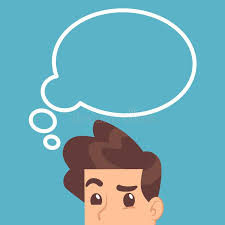 SLIDO.COM EVENT CODE:  A021
Intervention Submissions
Upcoming Submissions:
Progress #2 Submission is due February 28th
Mid-Year Funding Report is due March 13th  
Progress #3  Submission is due June 5th
SLIDO.COM EVENT CODE:  A021
4th year F correspondence
Presenter: Garrett Black
SLIDO.COM EVENT CODE:  A021
Turnaround Correspondence
4th year F campuses
Formal correspondence from CMM summarizing potential sanctions

UPDATE
Legal is still reviewing the correspondence. As soon as it has been approved by legal, our division will send out the letters.
ESC executive directors and SI Leads will be CC’ed
SLIDO.COM EVENT CODE:  A021
Grants Updates
Presenter: Garrett Black
SLIDO.COM EVENT CODE:  A021
SI Lead Critical Actions: Grant Updates
Point of contact for questions/needs from TEA
Collect data (internal) required 
Provide grants-related updates to ESC SI team
SLIDO.COM EVENT CODE:  A021
Comprehensive Funding Report
➢ Campus submission of Mid-year Funding Report on March 13

➢ Mid-year Funding Report and training will be on our website on February 7 or 10
DCSIs will receive email notification

➢ Major change: 1 report for the entire district
District will submit the report for all Comprehensive campuses in ISAM
SLIDO.COM EVENT CODE:  A021
Comprehensive Mid-year Funding Training
Let’s walk through the training!

ESCs: Open the 2020 Mid-year Funding Report Excel workbook to follow along with the training.
Grant Funding Update
➢ Reminder to draw down funds for your respective ESC grants.

	As of February 3:

ESC Comprehensive Cycle 1 - $6,663,459 out of $8,702,000 (23.43% remaining)

ESC Comprehensive Cycle 2 - $1,183,652 out of $8,960,000 (87.79% remaining)

ESC School Improvement Facilitation - $2,200,056 out of $4,550,000 (51.65% remaining)
SLIDO.COM EVENT CODE:  A021
Grant Performance Metrics
➢ From the program guidelines:
The applicant agrees to collect data and report on the following mandatory performance measures, as requested:

ESC Comprehensive Cycle 1
Comprehensive school participation in ESC activities offered under the Comprehensive School Support Activity Plan Major activities delivered during the reporting period.
Documentation on the progress monitoring and performance of Comprehensive schools.
SLIDO.COM EVENT CODE:  A021
Grant Performance Metrics
ESC Comprehensive Cycle 2
Comprehensive school participation in ESC activities offered under the Comprehensive School Support Activity Plan Major activities delivered during the reporting period.
Delivery of all required trainings for LEAs that have Comprehensive campuses.
Progress monitoring of training implementation at the campus and district level.
Number of ESF Diagnostics completed and reports submitted during the fall and spring diagnostic windows.
Alignment of capacity building, trainings, and professional development to the Effective Schools Framework including collection of evidence of impact.
Quality and timeliness of Targeted Improvement Plans submitted to the School Improvement Division at the Texas Education Agency.
SLIDO.COM EVENT CODE:  A021
Grant Performance Metrics
School Improvement Facilitation Grant
Quality and timeliness of Turnaround Plans submitted to the Texas Education Agency to include the percentage of plans approved
Number of federally identified campuses that choose ESC capacity building services and professional development services
Quality and timeliness of Targeted Improvement Plans submitted to the School Improvement Division at the Texas Education Agency, including alignment to metrics, Alignment of Targeted Improvement Plans, and Turnaround Plans to the Effective Schools Framework Self-Assessment and Shared Diagnostic findings
Adherence by ESC-supported LEAs to submission and intervention timelines shared by the Texas Education Agency Survey results to measure LEA satisfaction with ESC support throughout the school year including plan development, professional development, and capacity building
Documentation of the progress monitoring and support provided to Comprehensive campuses or campuses that have been identified for improvement in the Closing the Gaps Domain.
SLIDO.COM EVENT CODE:  A021
Grant Funding Update
➢ Also, please remind LEAs to draw down funds. Our grants division recommends Monthly or at a minimum Quarterly.

	As of February 3:

LEA School Improvement Grant - $4,126,345 out of $45,856,326 (91.01% remaining)
SLIDO.COM EVENT CODE:  A021
Upcoming Topics
Keith Thompson, Lizette Ridgeway
SLIDO.COM EVENT CODE:  A021
TTIPS: Winter Training
Date: February 20-21, 2020
Location: Austin, TX (Hotel information coming soon)
Register on E-Campus: #SP2042699
DCSIs, Principals, and PSPs are required to attend.
SLIDO.COM EVENT CODE:  A021
[Speaker Notes: CES Slide]
TTIPS: Winter Training
Focus will be on sustainability with topics including DDI, building partnership and advocacy, change management, and sustainability planning.
The TTIPS Showcase will be held on February 21st.
The agenda will be sent out in the next few days.
Contact Joe Marks at joe.marks@esc13.txed.net with any questions.
[Speaker Notes: CES Slide]
TTIPS: Pre-work Meeting
A ZOOM meeting was held on December 5th from 2:00-3:00 pm.
To prepare for the February training and make the best use of time, pre-work templates will be shared with TTIPS teams that focus on ESF alignment and sustainability.  

The meeting was recorded and can be viewed at a later time if team members were unable to attend.  A link of the recording will be sent to the TTIPS team.Recorded Zoom: https://esc13.zoom.us/recording/share/8V1nQyzFxKgvWGgEoIWV9w37gUHEAkgdmvtY5IW71_KwIumekTziMw
SLIDO.COM EVENT CODE:  A021
[Speaker Notes: CES Slide
Contact Joe Marks or Rachel Simic if you have any questions about the upcoming TTIPS training.]
ESF Best Practices Campus Network
What is the ESF Best Practices Campus Network: 

Purpose:
continued learning about what works in the field
opportunity to gather and share examples of  ESF best practices for continued learning
 

Regional context and insight 
request for context about schools by region that have demonstrated significant growth
any additional schools
connection to other personnel who may have more context
SLIDO.COM EVENT CODE:  A021
[Speaker Notes: Describe the purpose of the ask 
opportunity for continued learning about what works in the field]
Next TETN...
Update on Progress 3 Submissions

SI Updates
SLIDO.COM EVENT CODE:  A021
General Communication: The Weekly Newsletter
Remember, it is the source of all relevant and timely information.

It will continue to come from the SI division mailbox in standard email form.

It will be sent to SI Leads- who are asked to forward it to ESC SI teams and ESC ESFFs
SLIDO.COM EVENT CODE:  A021
[Speaker Notes: Nicole]
Questions
firstname.lastname@tea.texas.gov

Connor Grady: 1, 2, 3, 4, 9, 14, 15
Michele O’Donnell: 6, 7, 10, 17
Joanne Crompton: 8, 13, 18, 19, 20
Ashley Mezger:  5, 11, 12, 16
SLIDO.COM EVENT CODE:  A021